1941
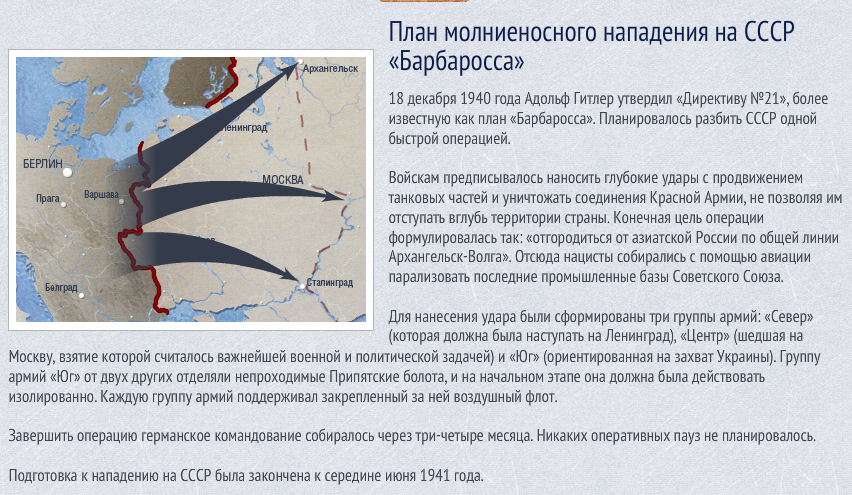 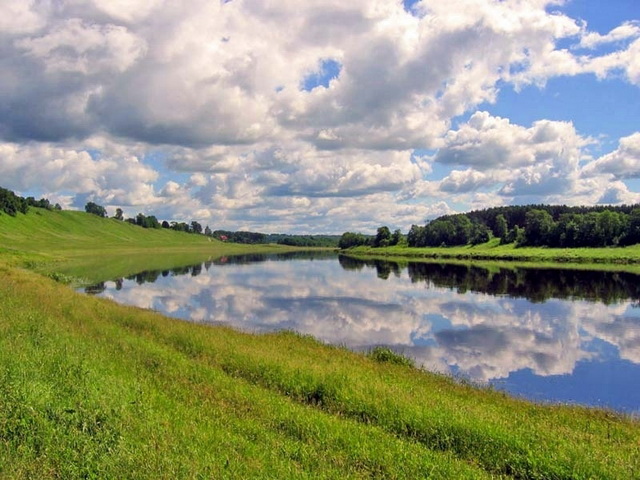 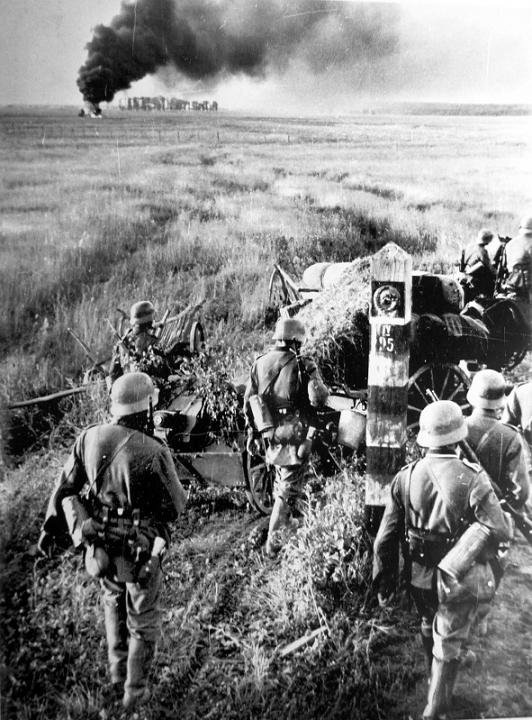 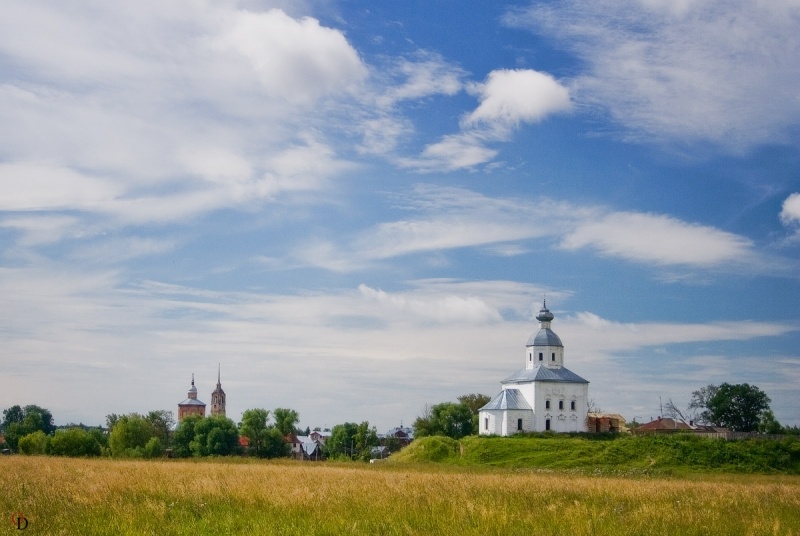 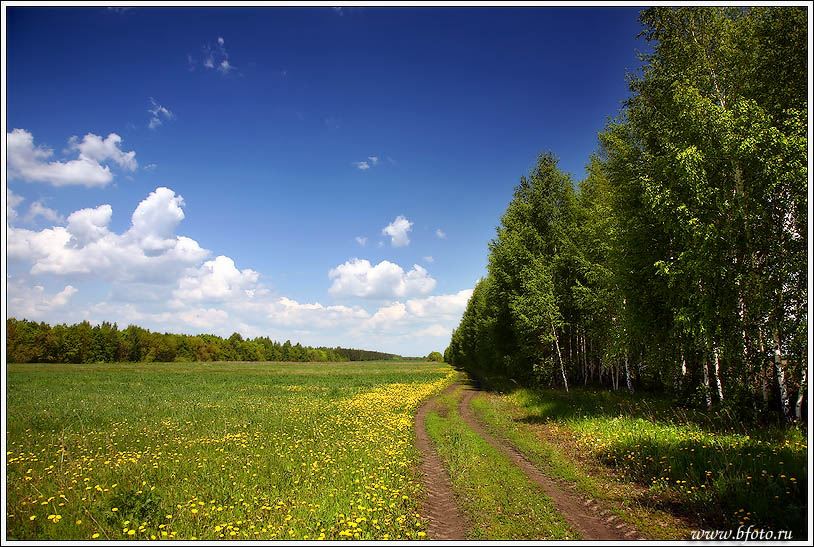 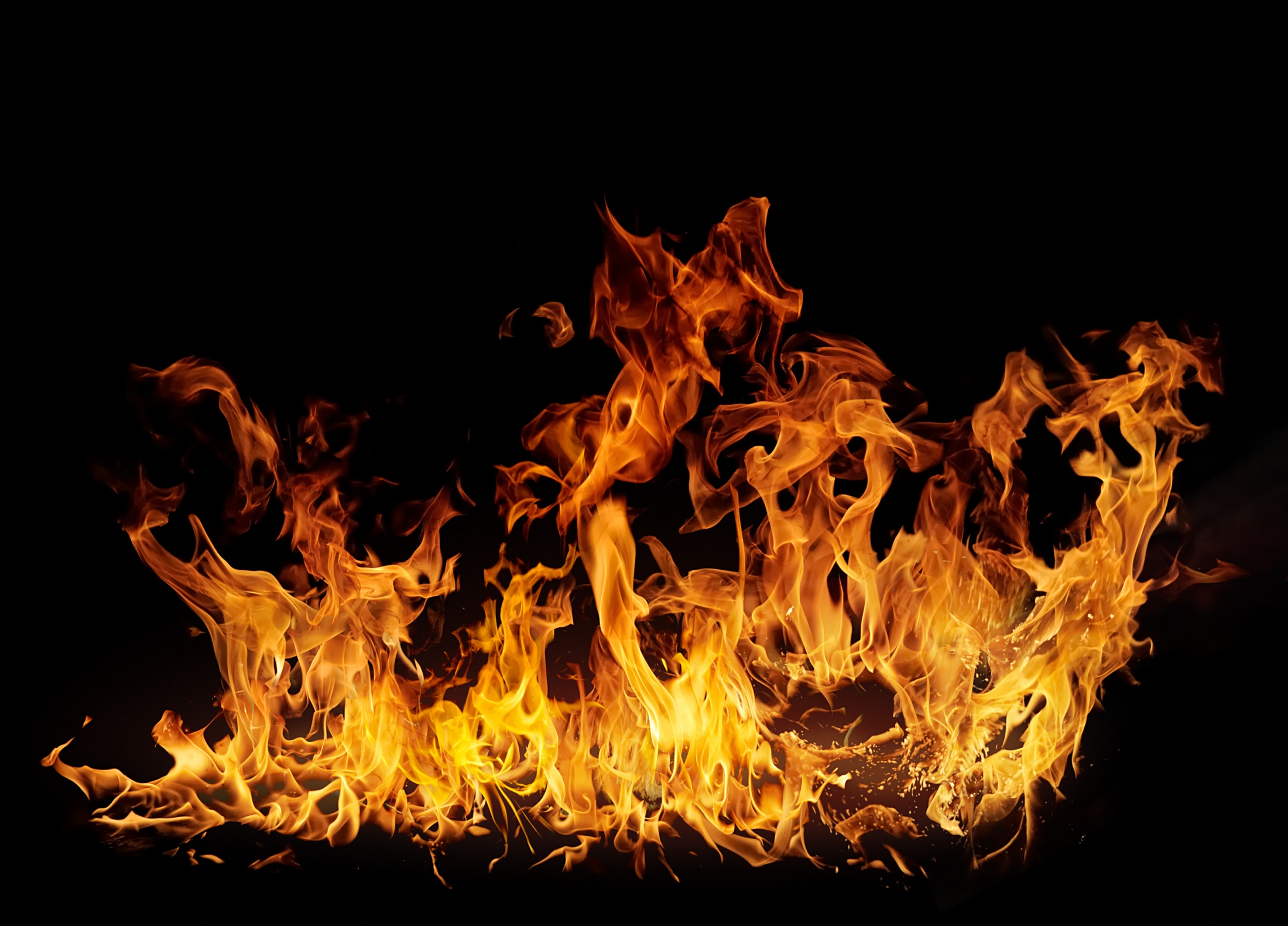 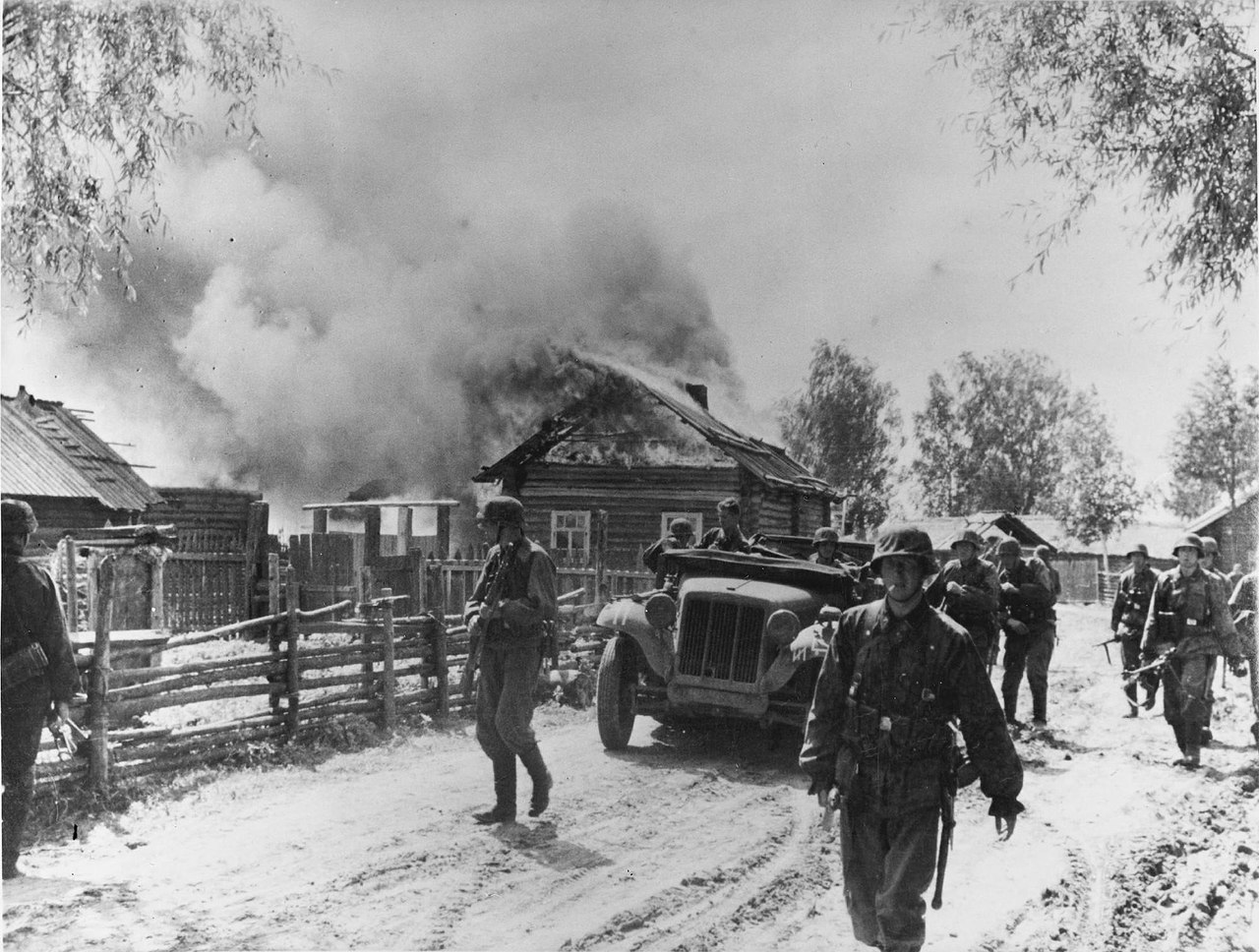 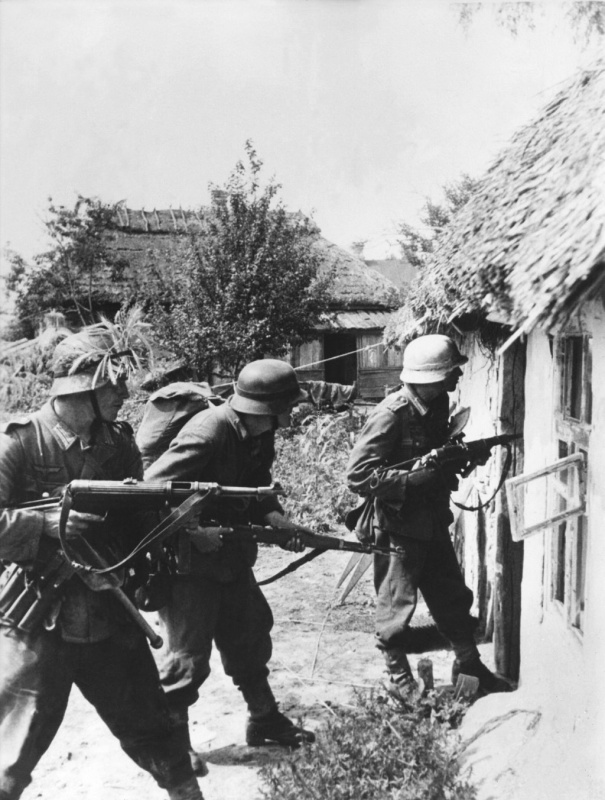 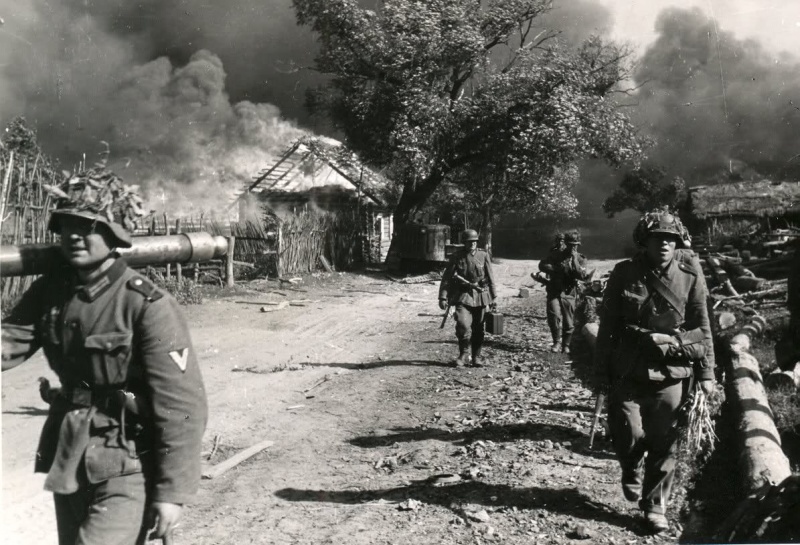 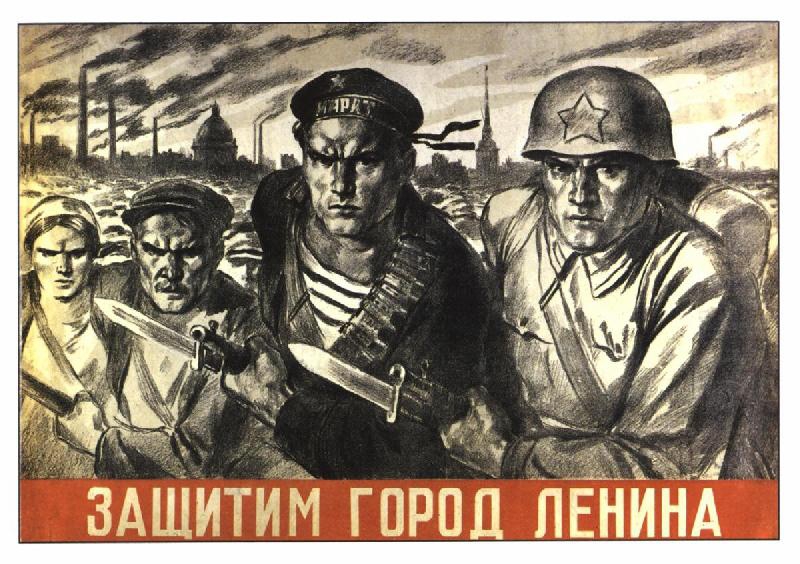 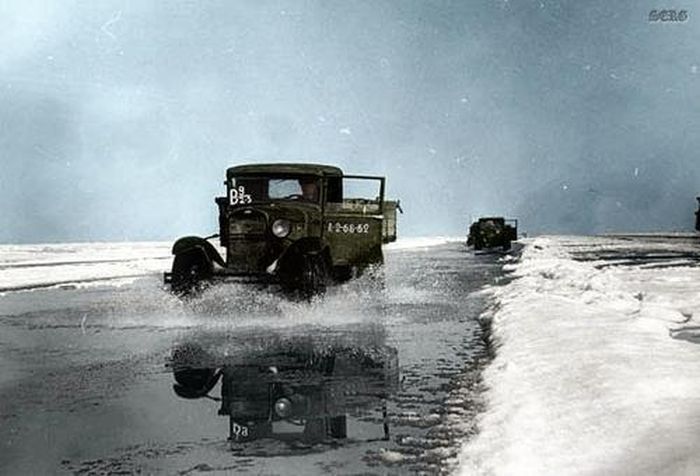 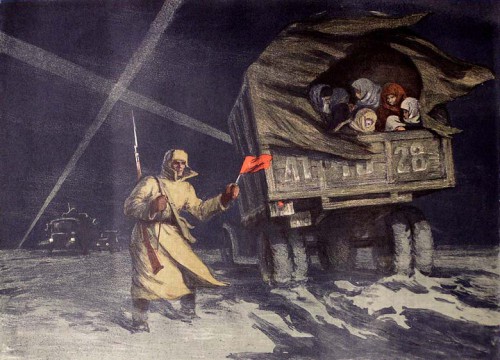 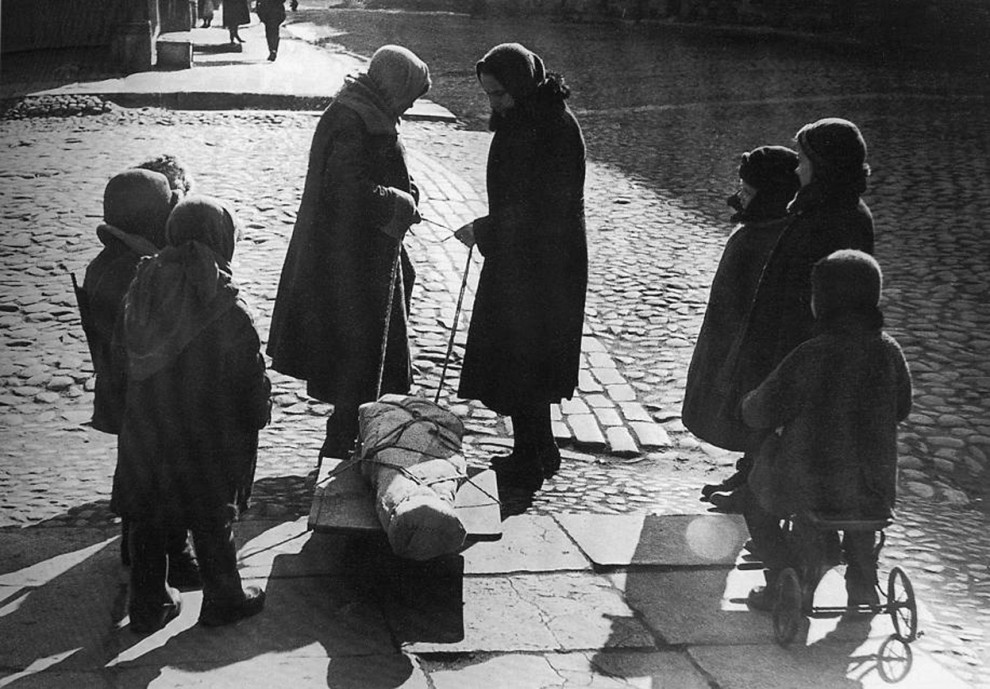 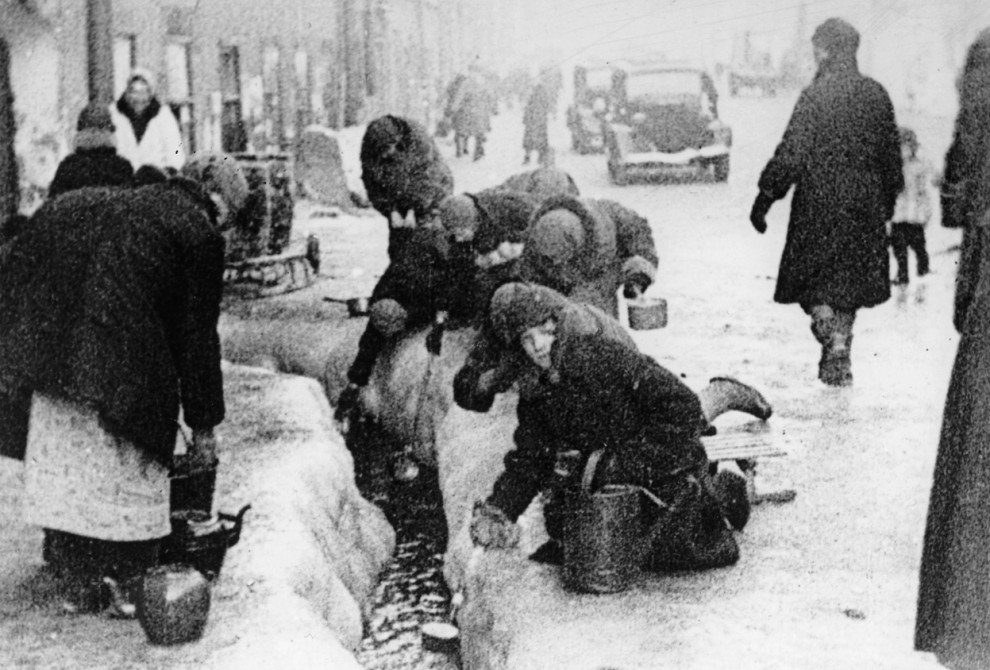 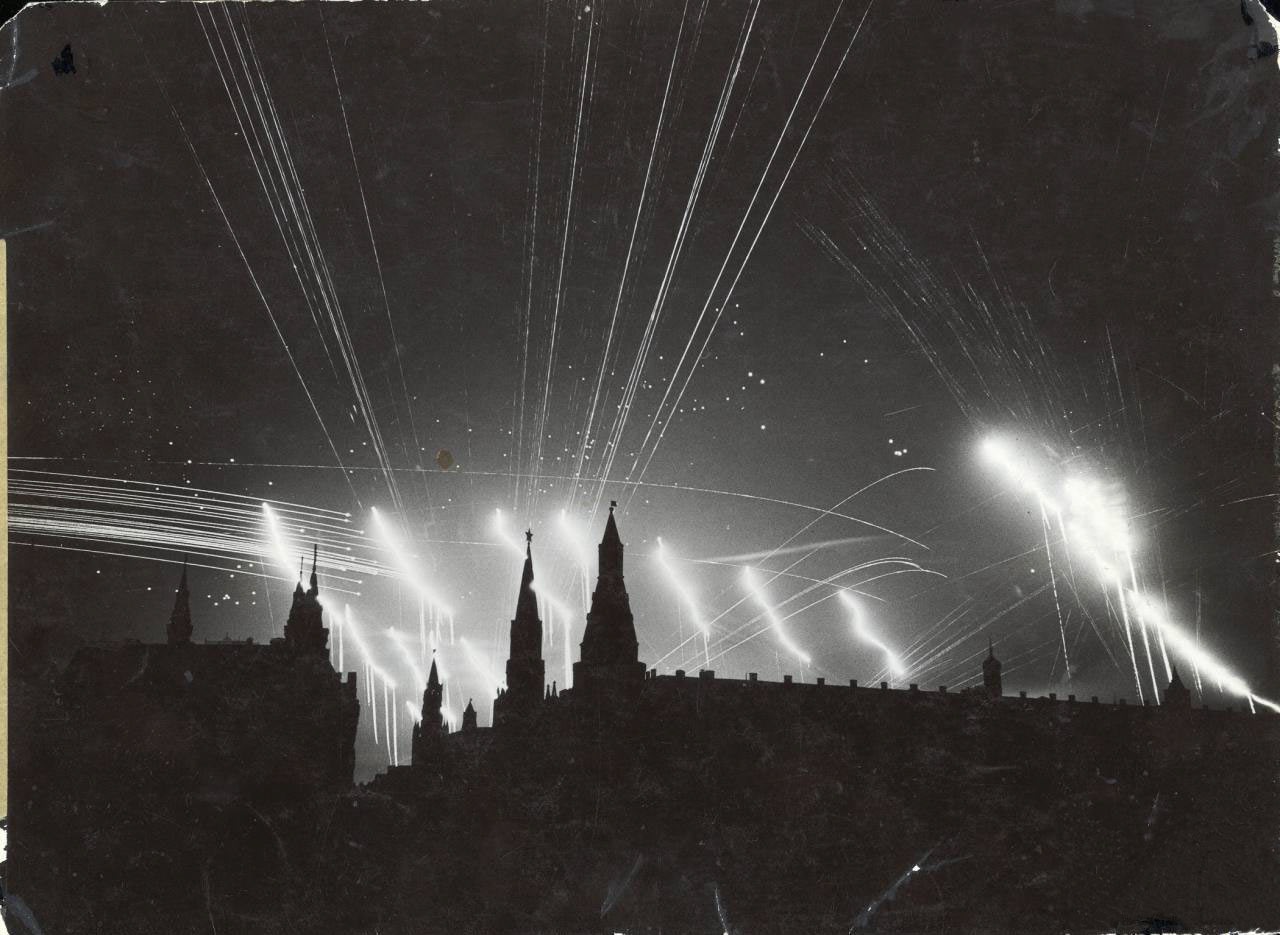 Первые авианалёты врага на Москву
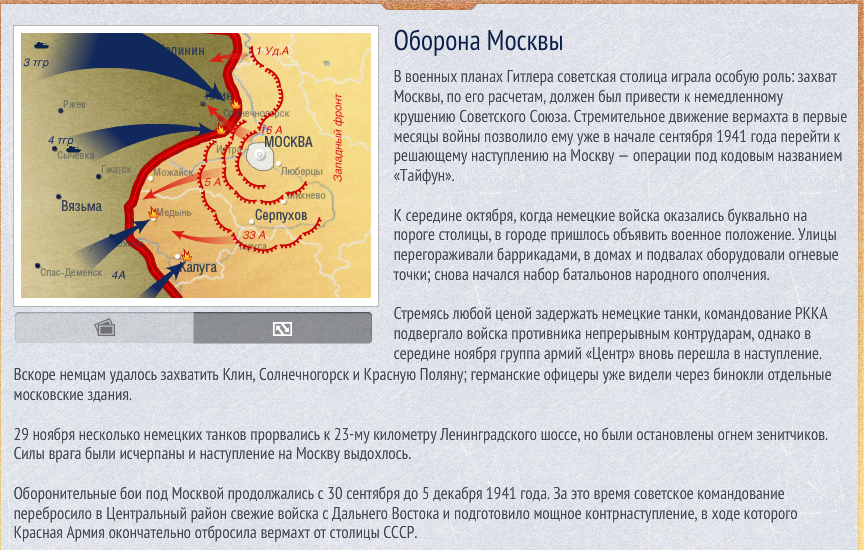 1942
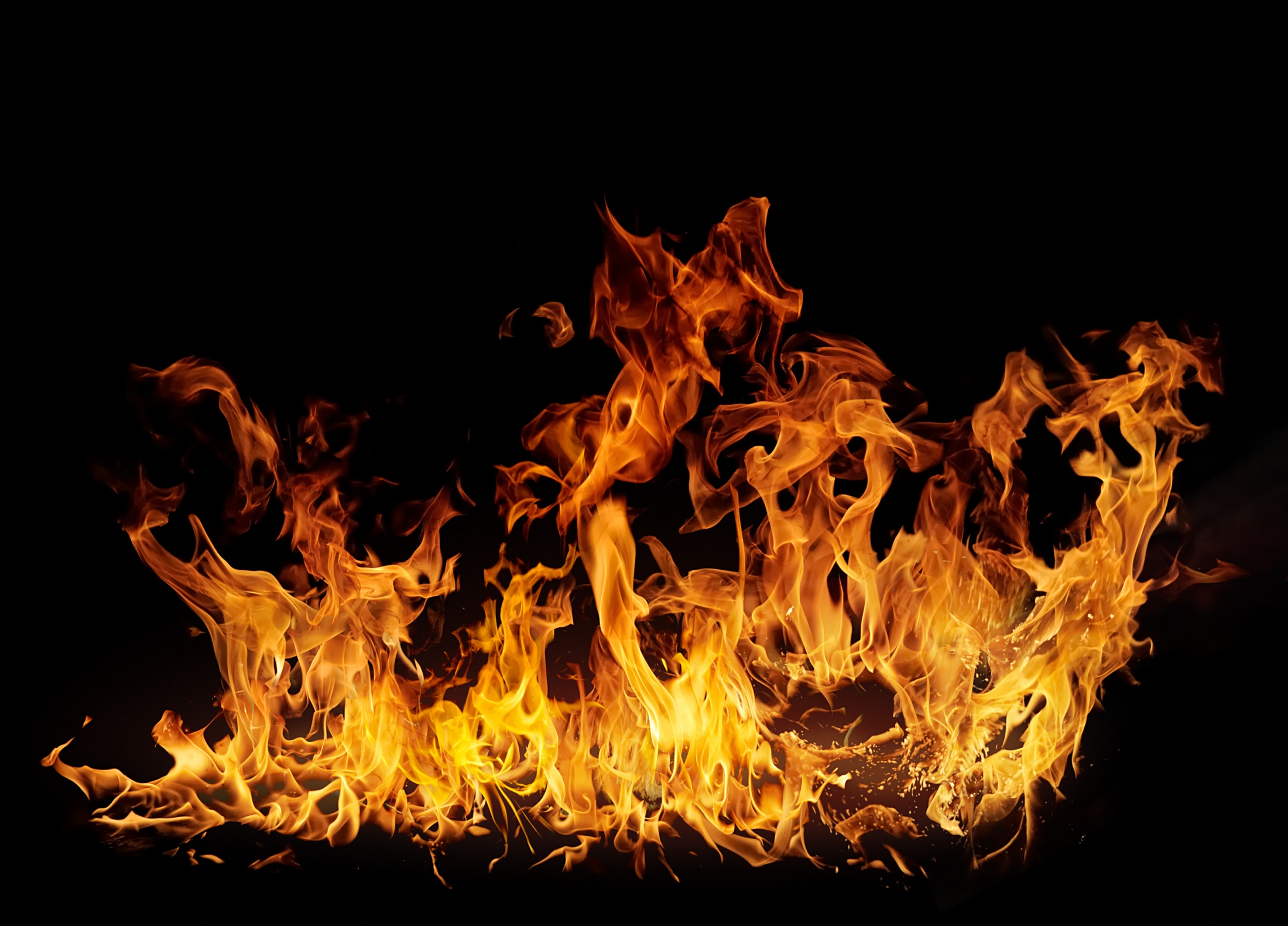 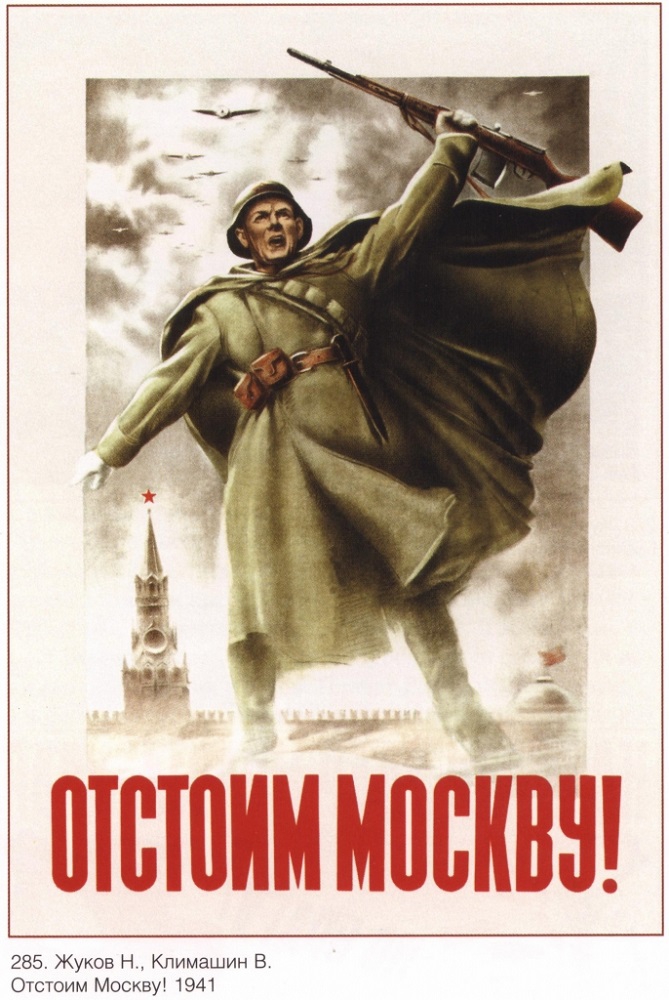 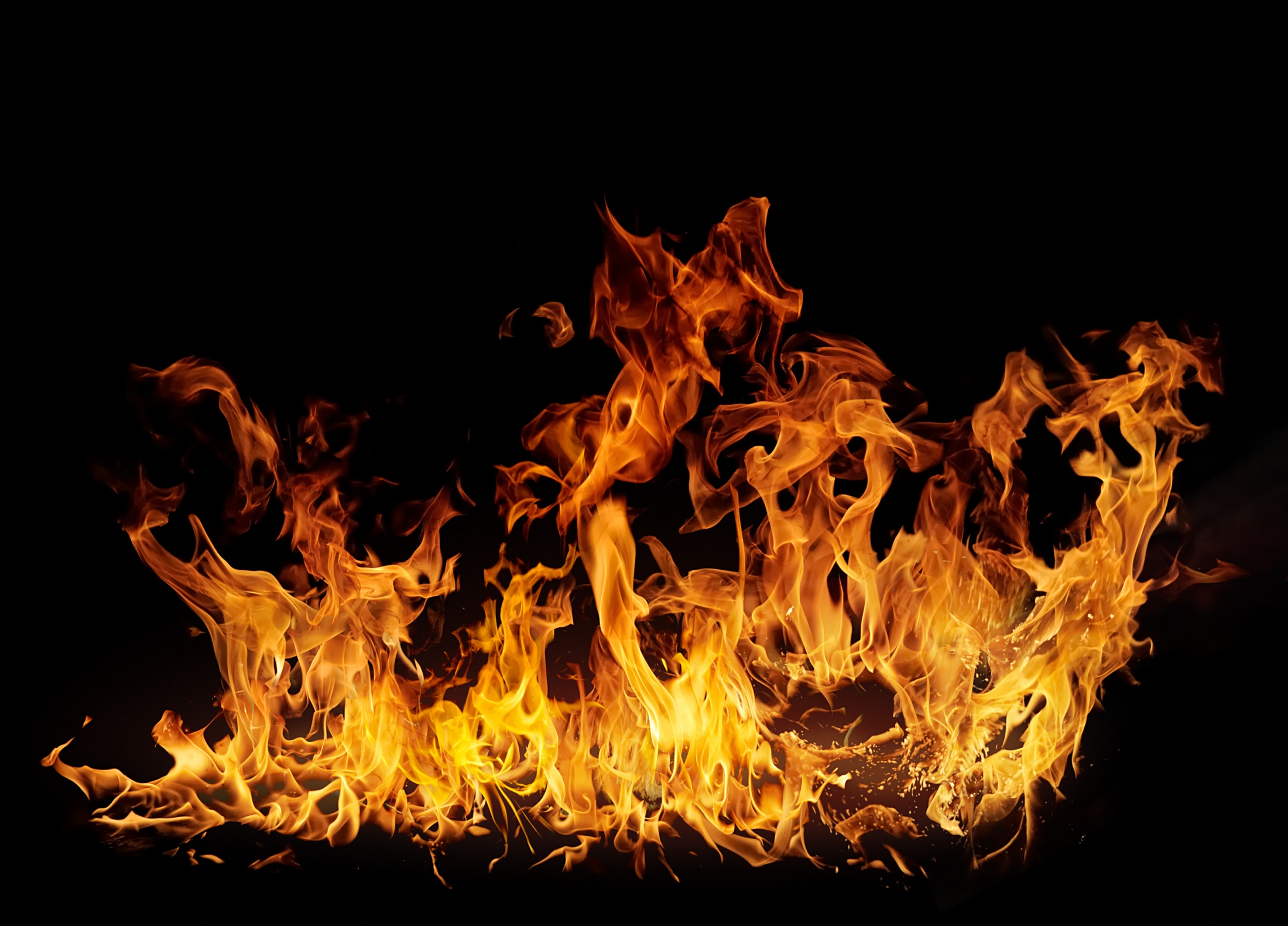 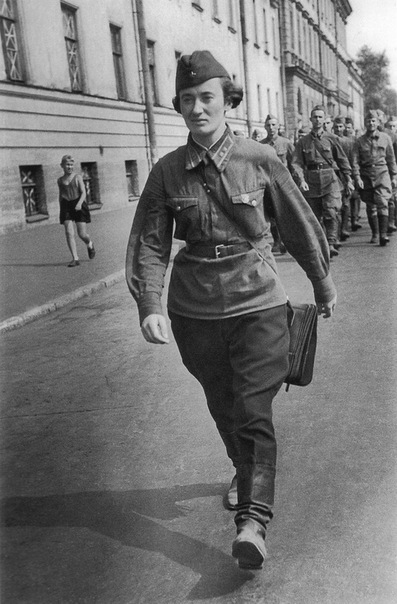 1943
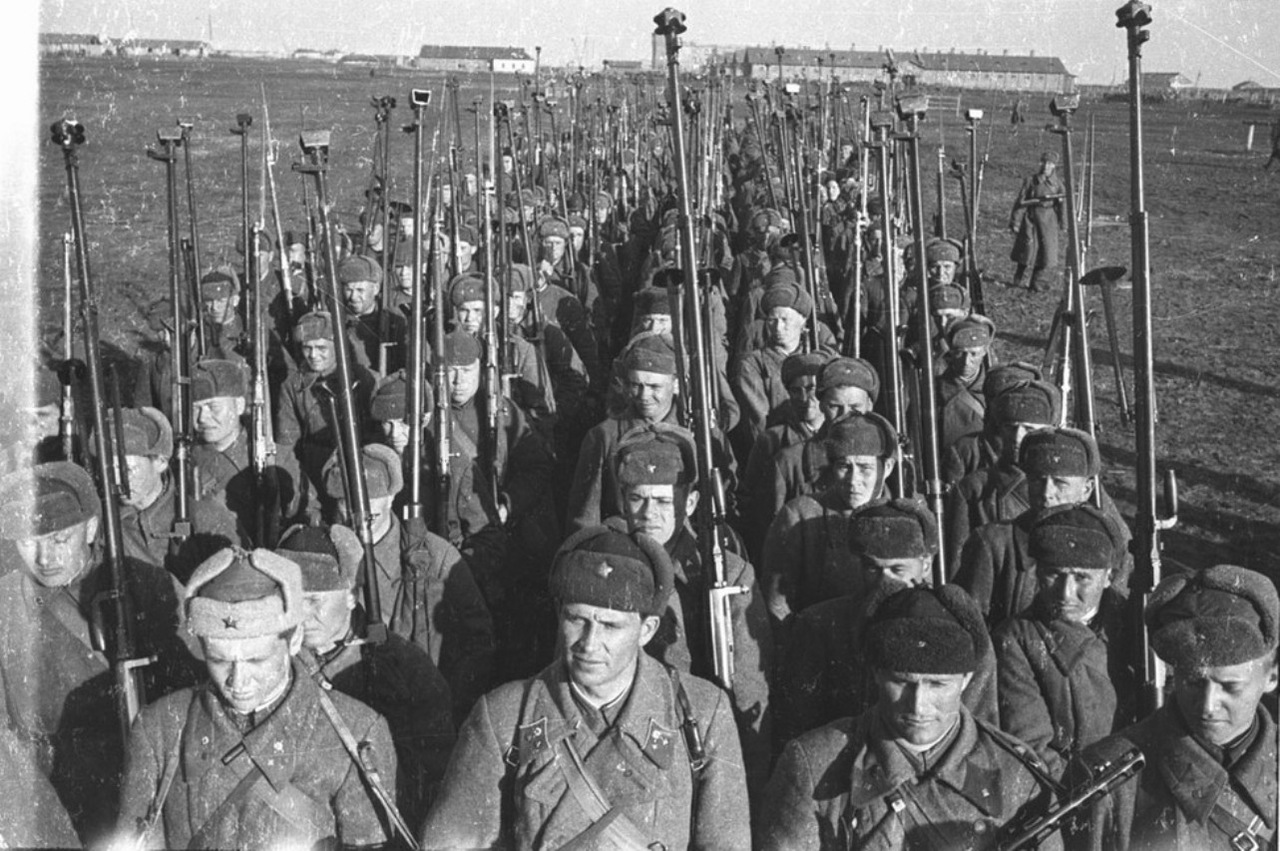 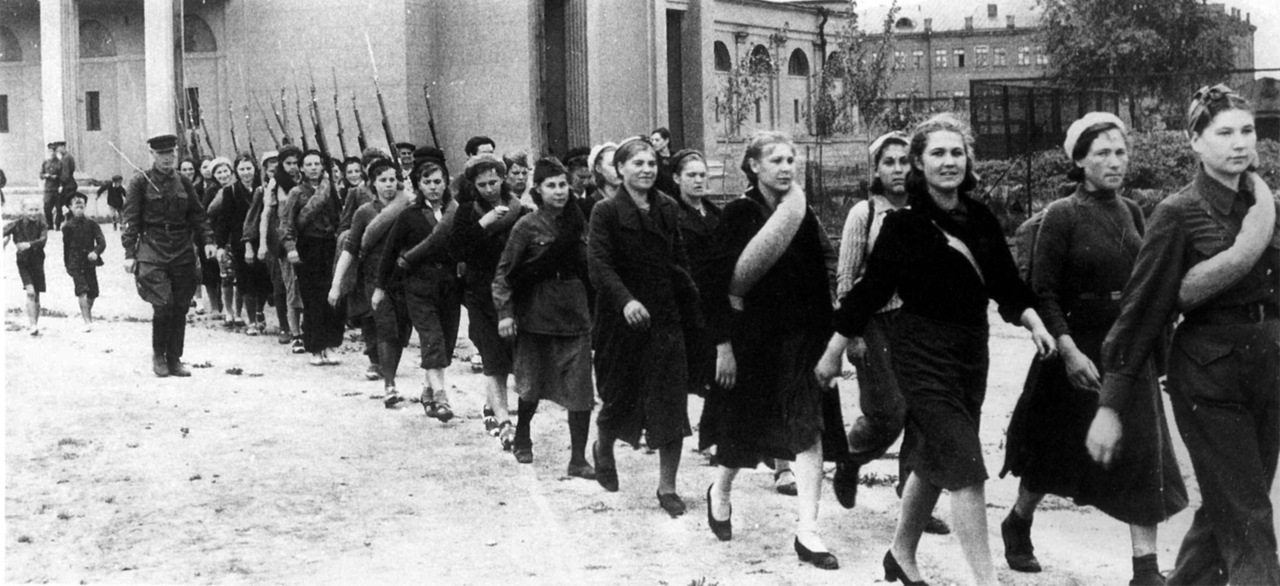 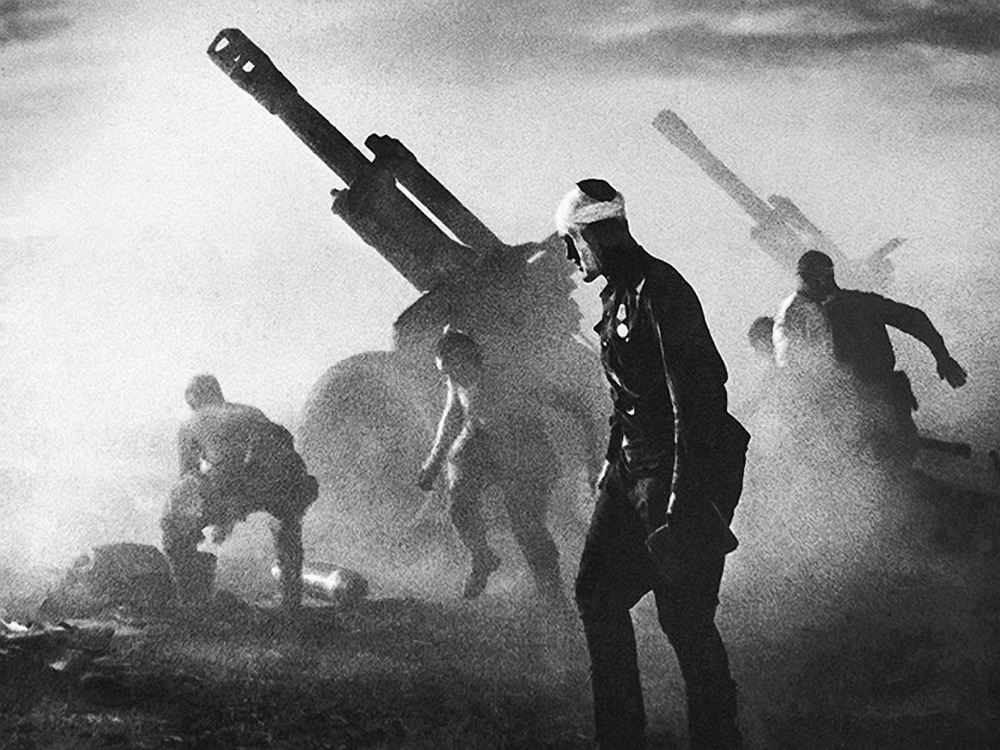 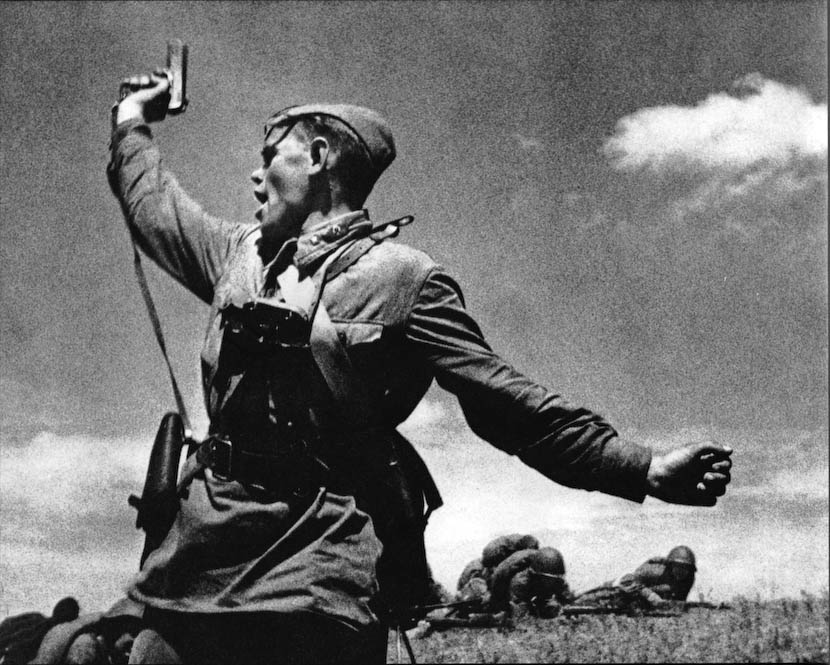 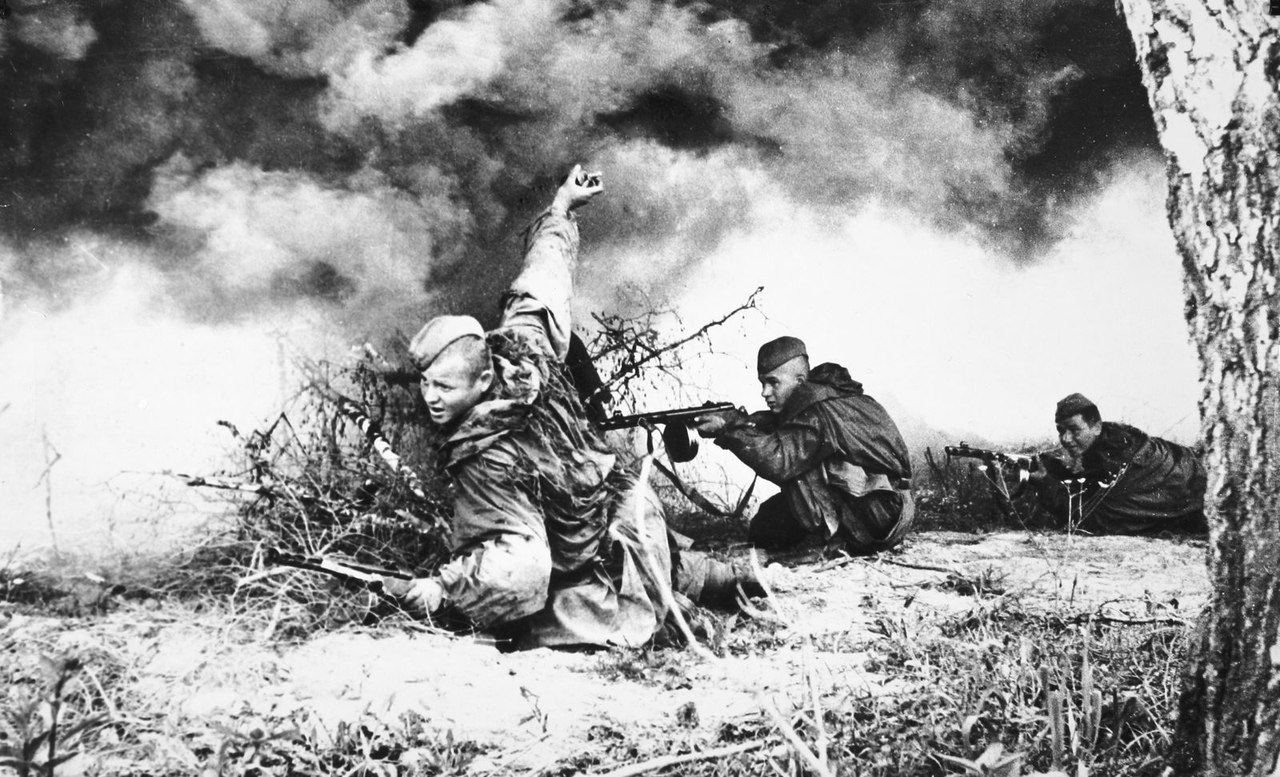 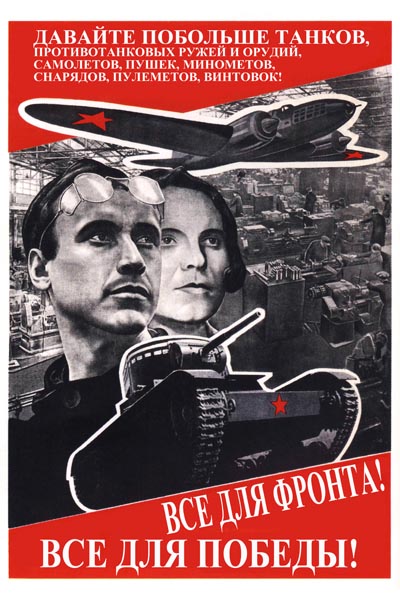 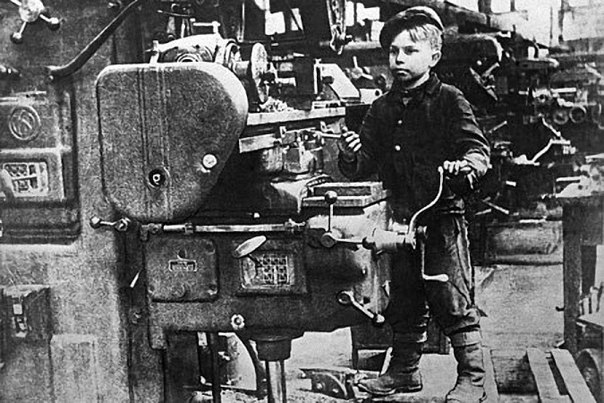 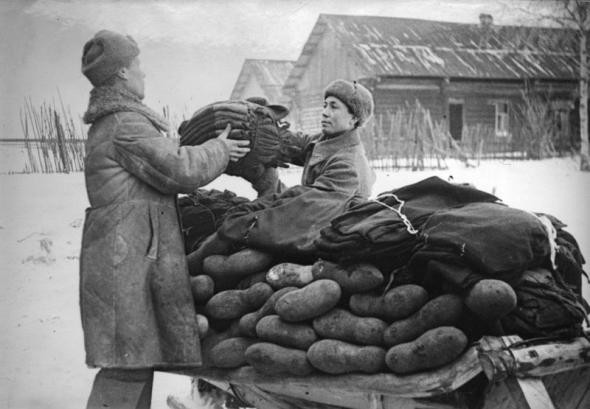 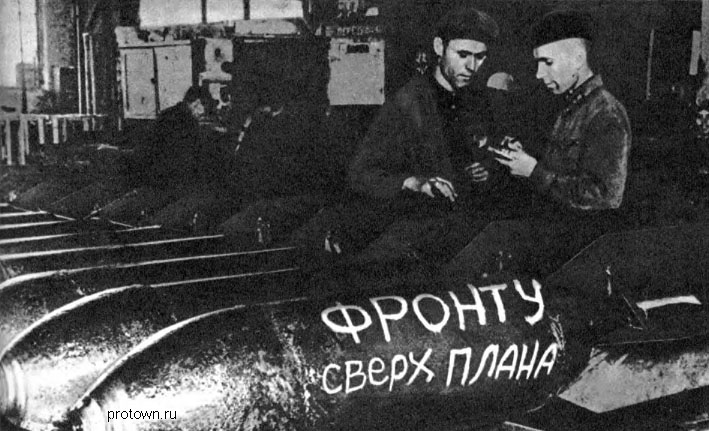 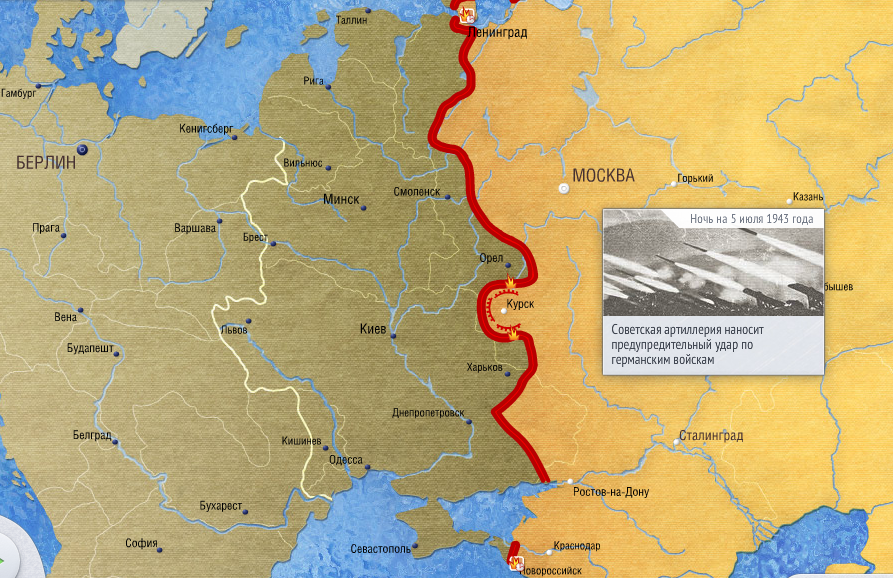 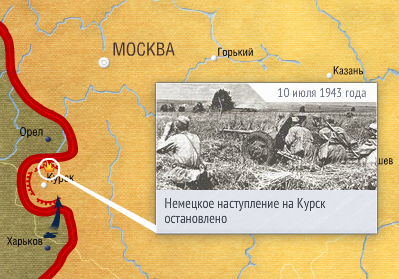 Победа советских войск под Сталинградом и  Курском!
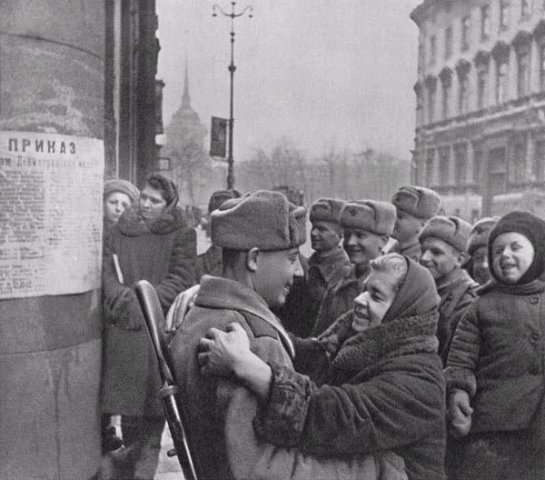 Спасибо, родные!
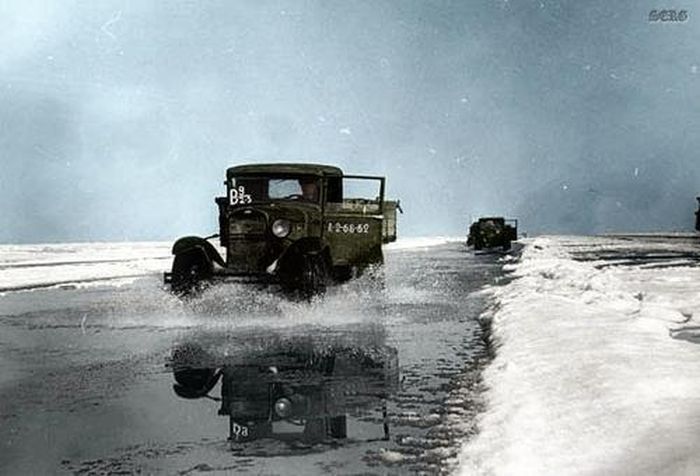 Дорога жизни ! Ладожское озеро.
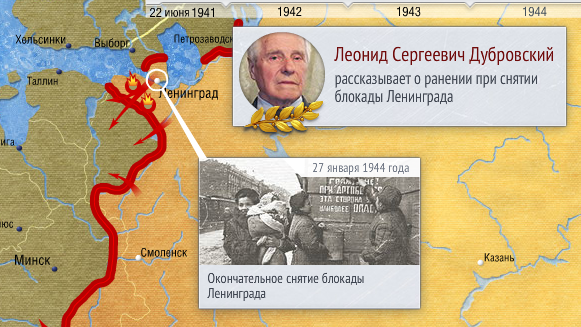 1944
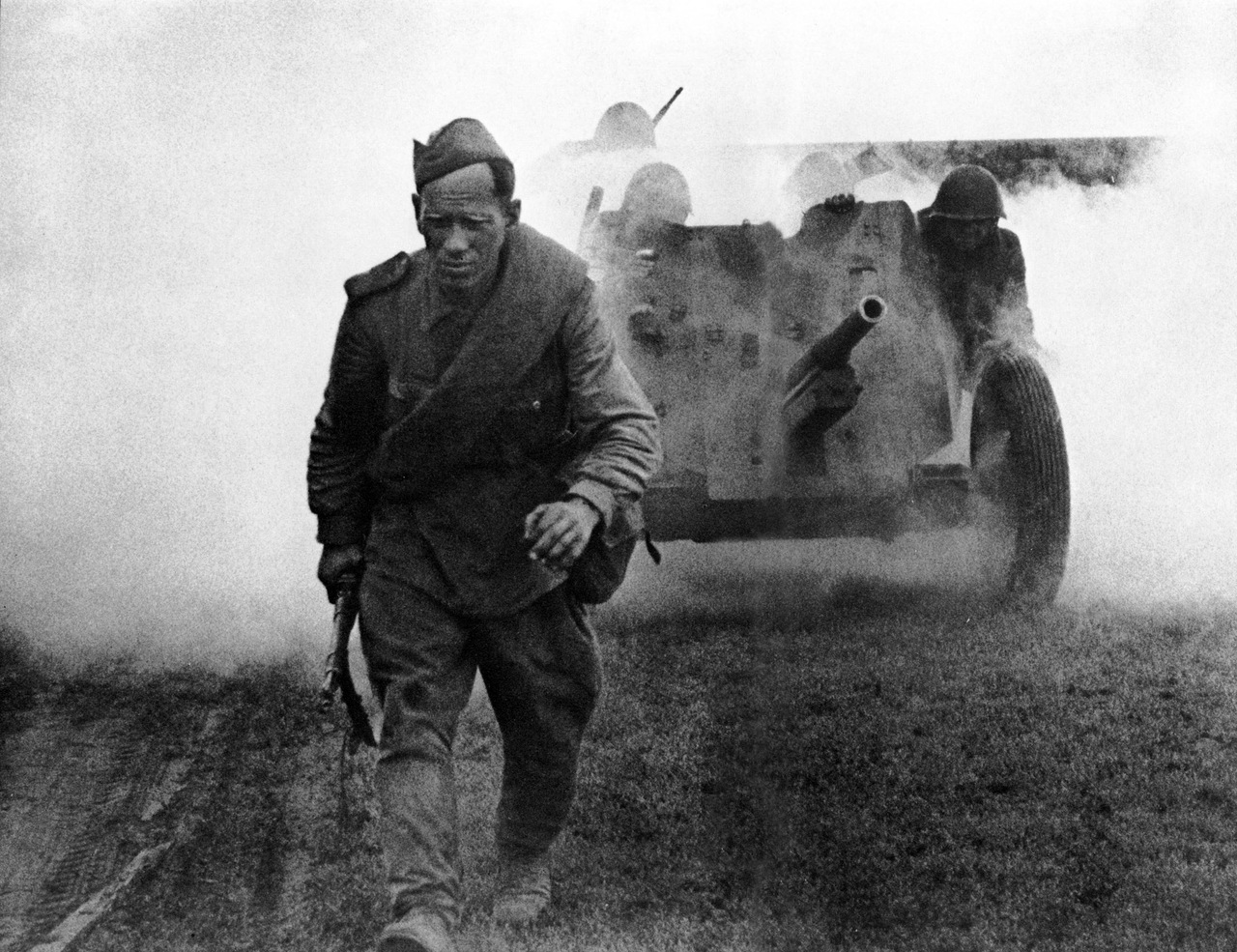 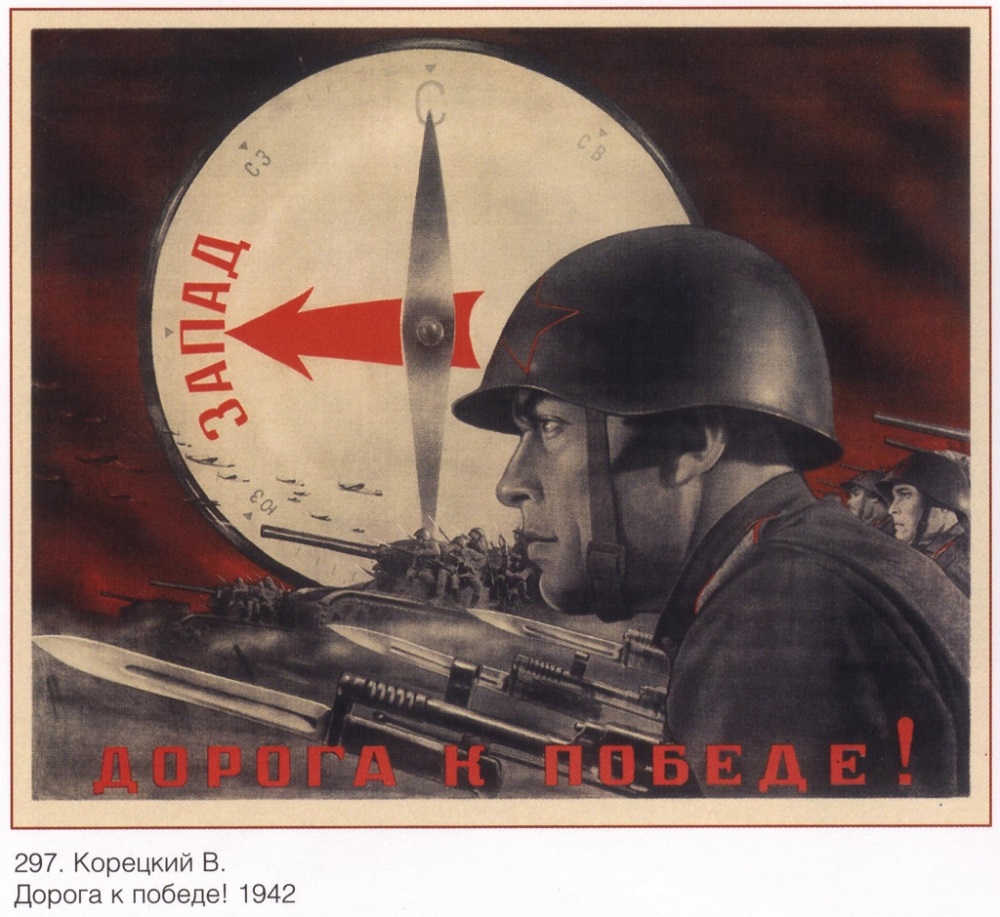 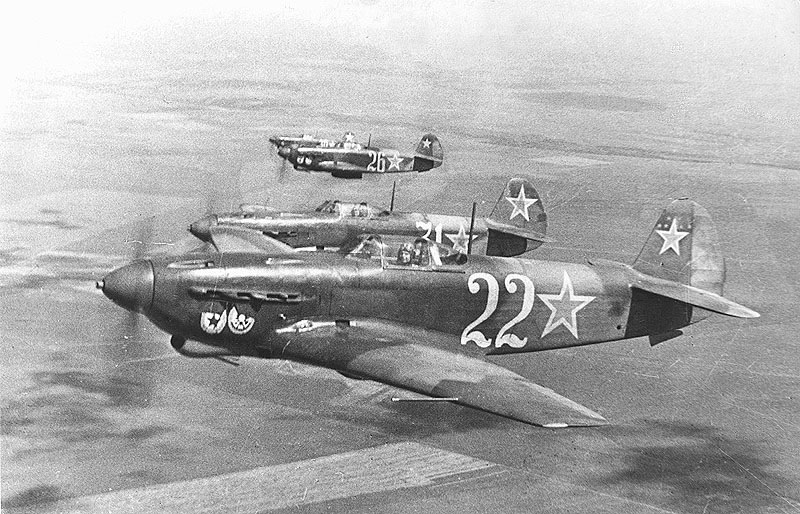 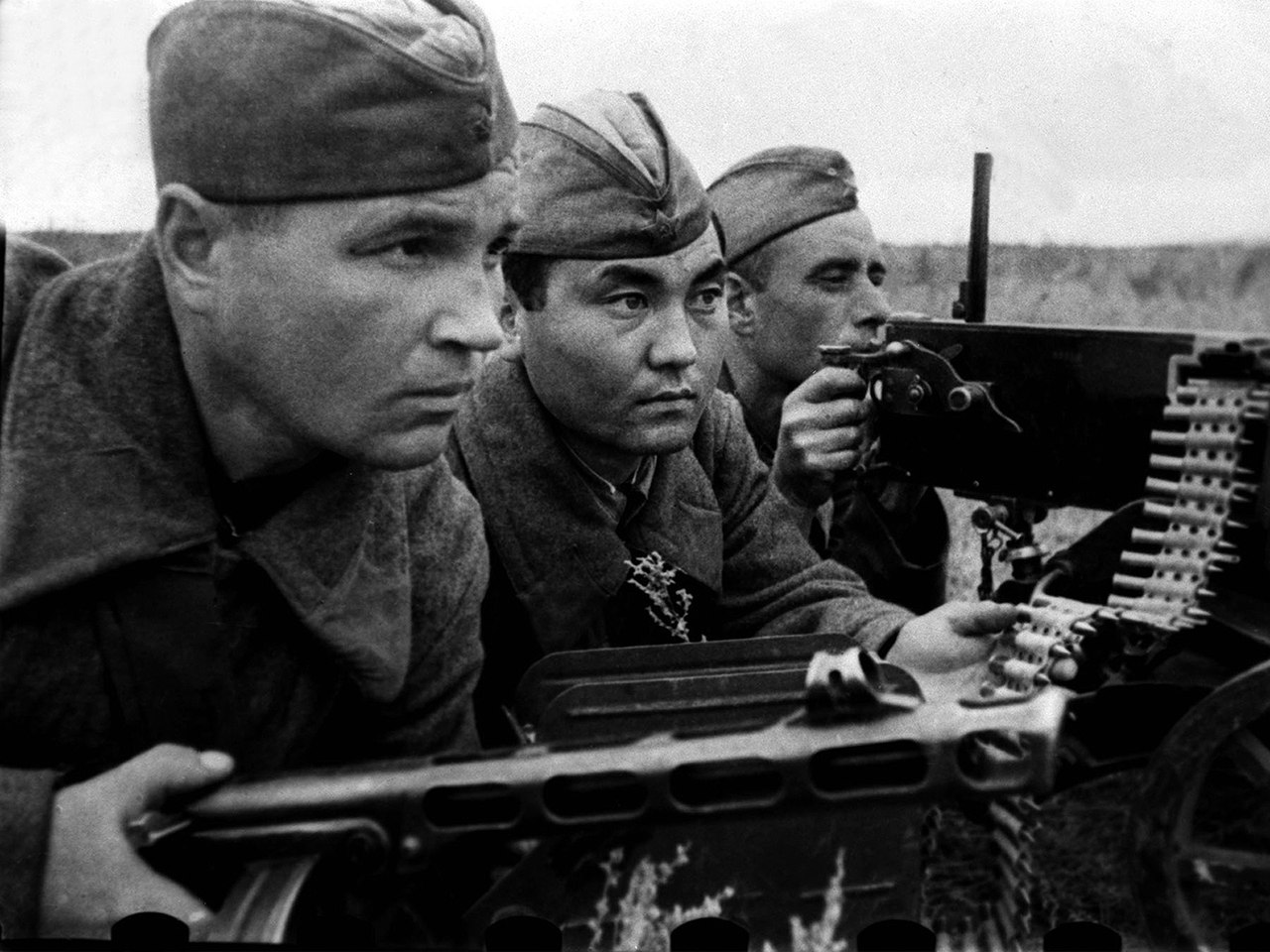 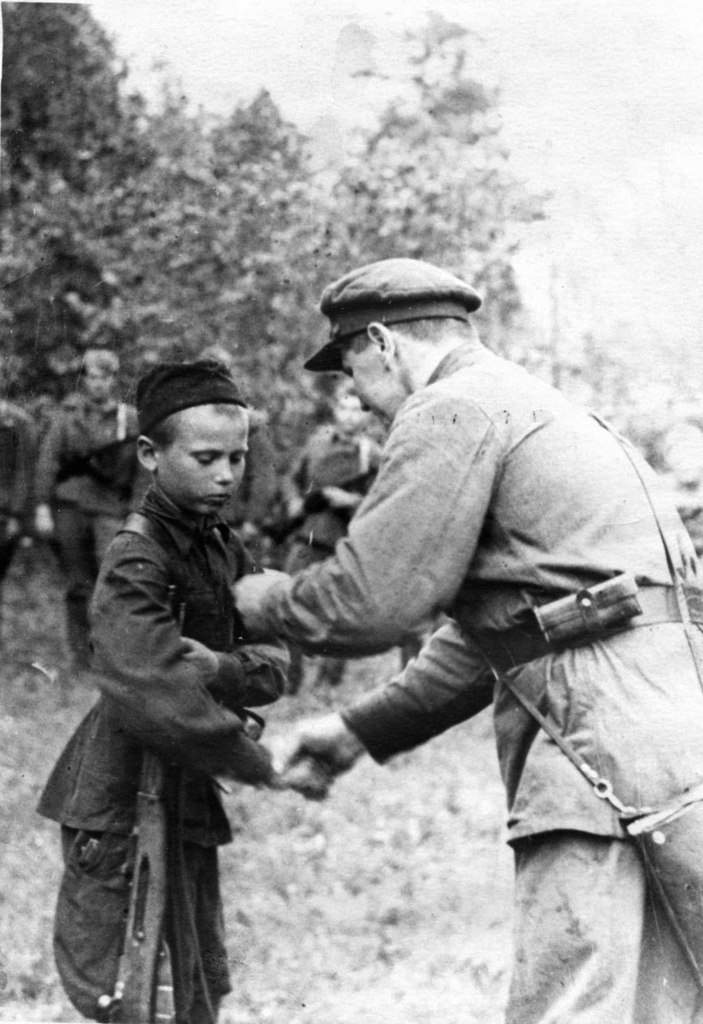 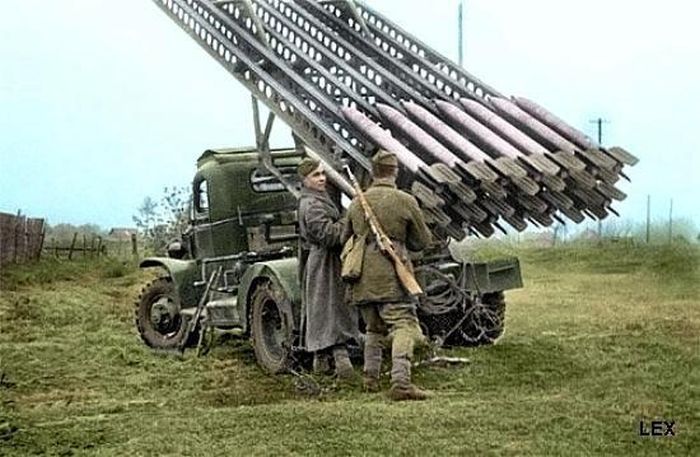 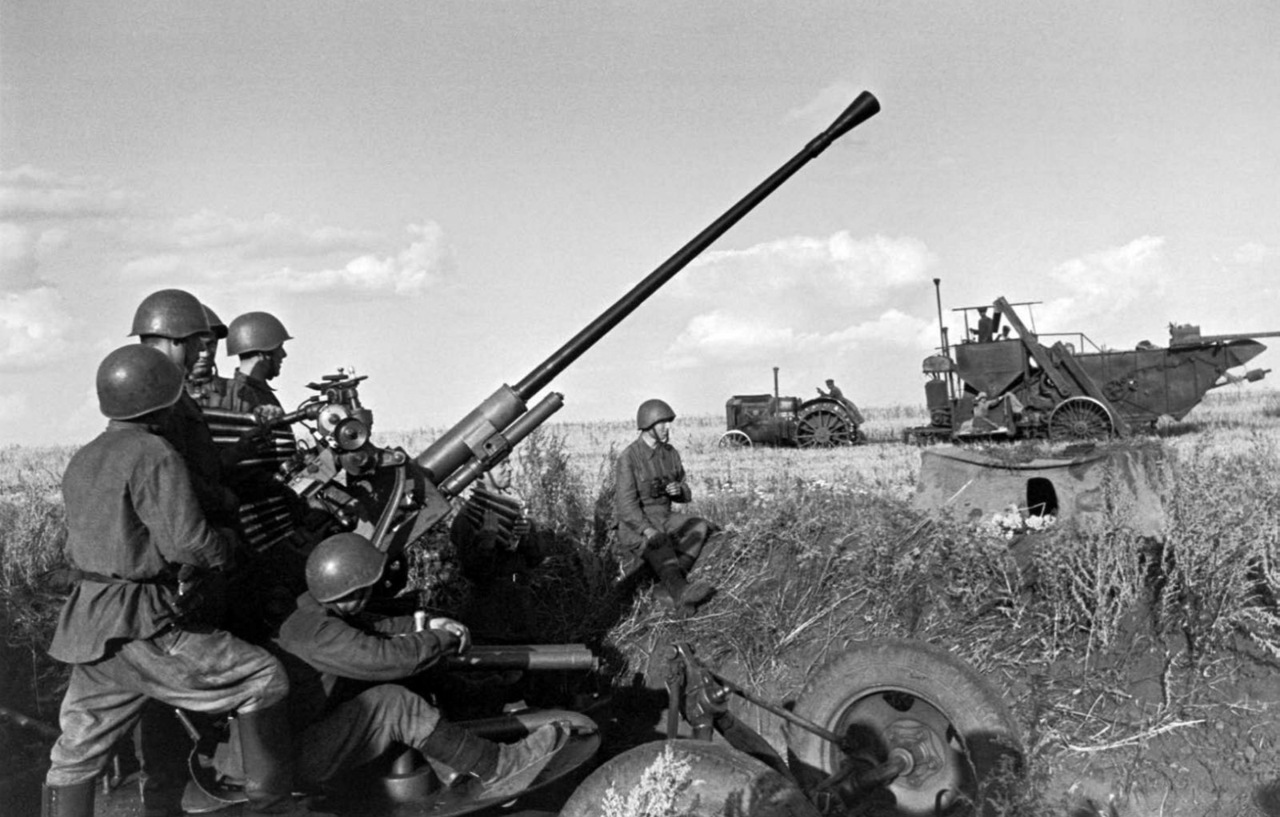 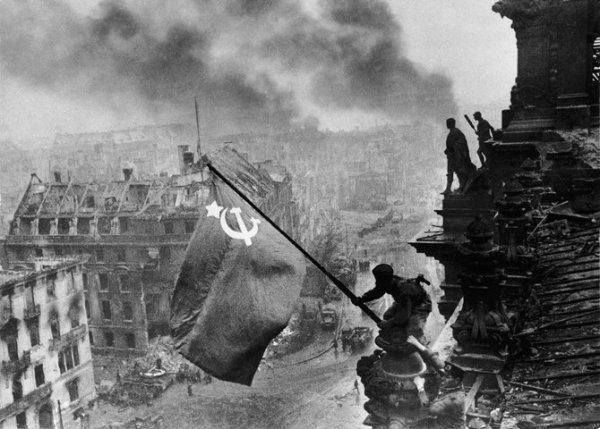 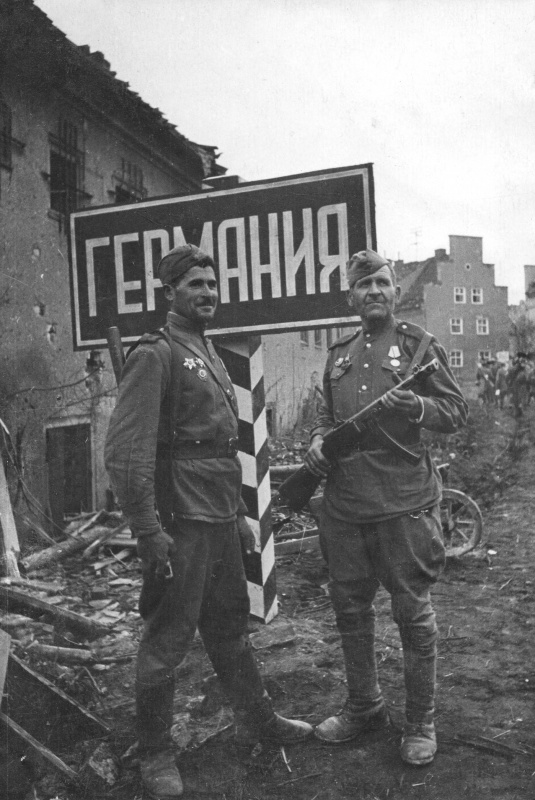 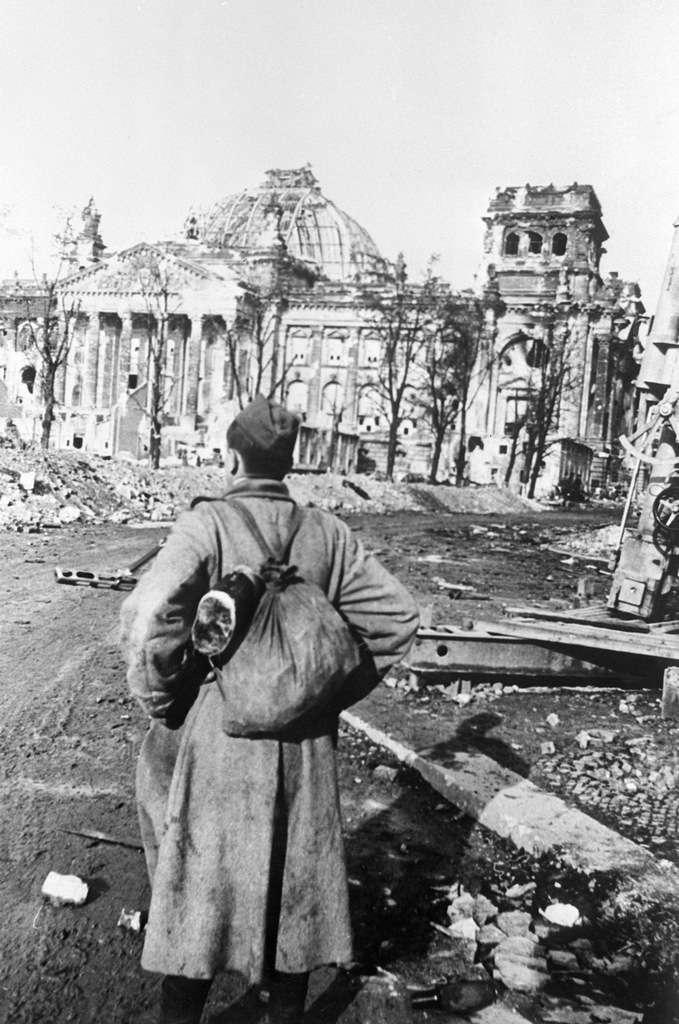 Развалинами Рейхстага – удовлетворён!
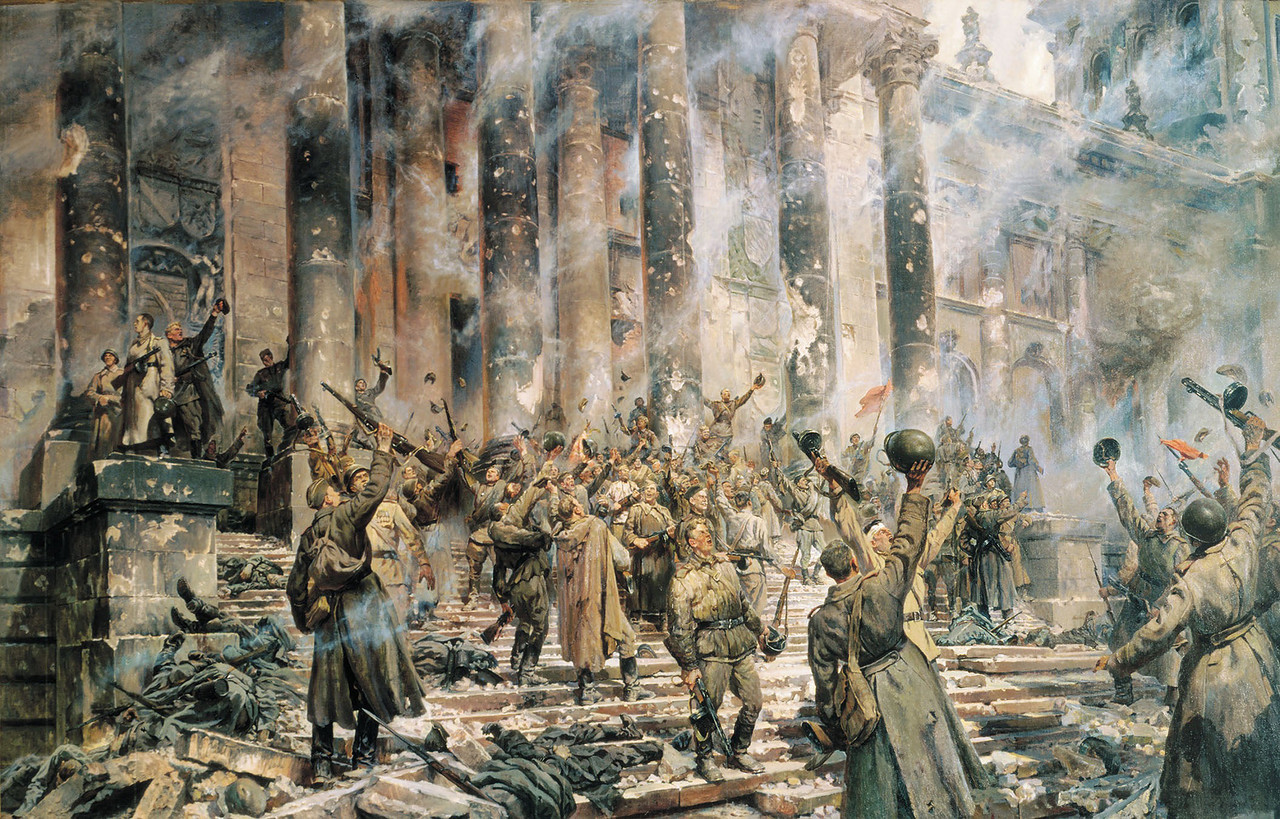 1945
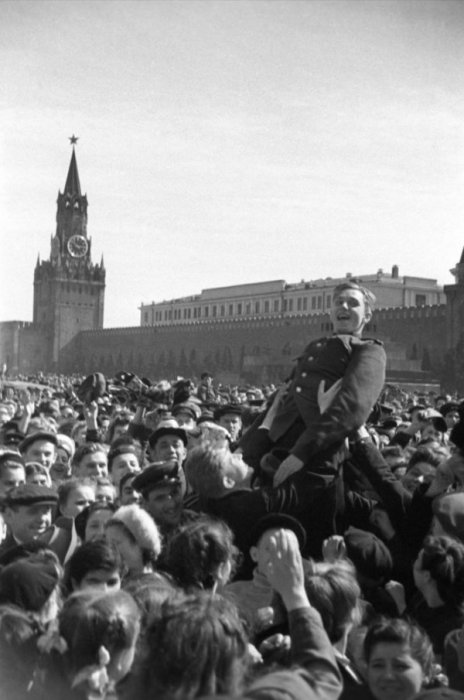 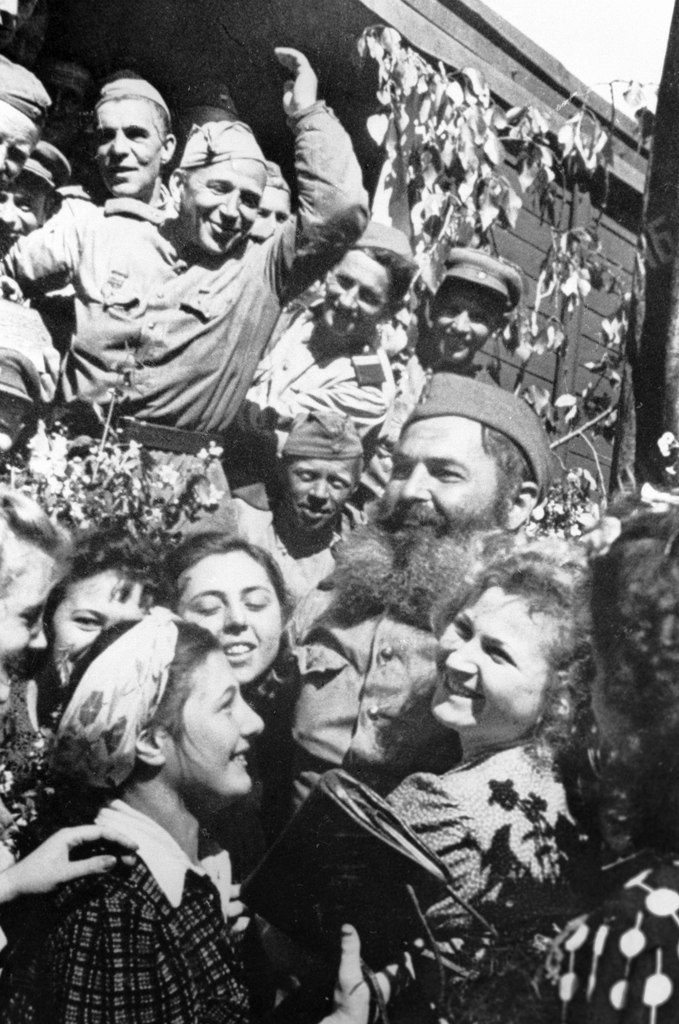 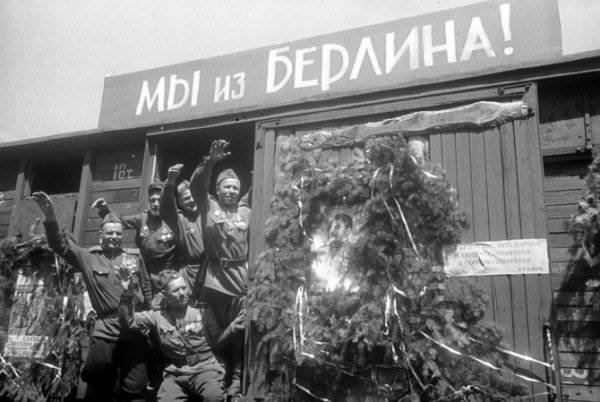 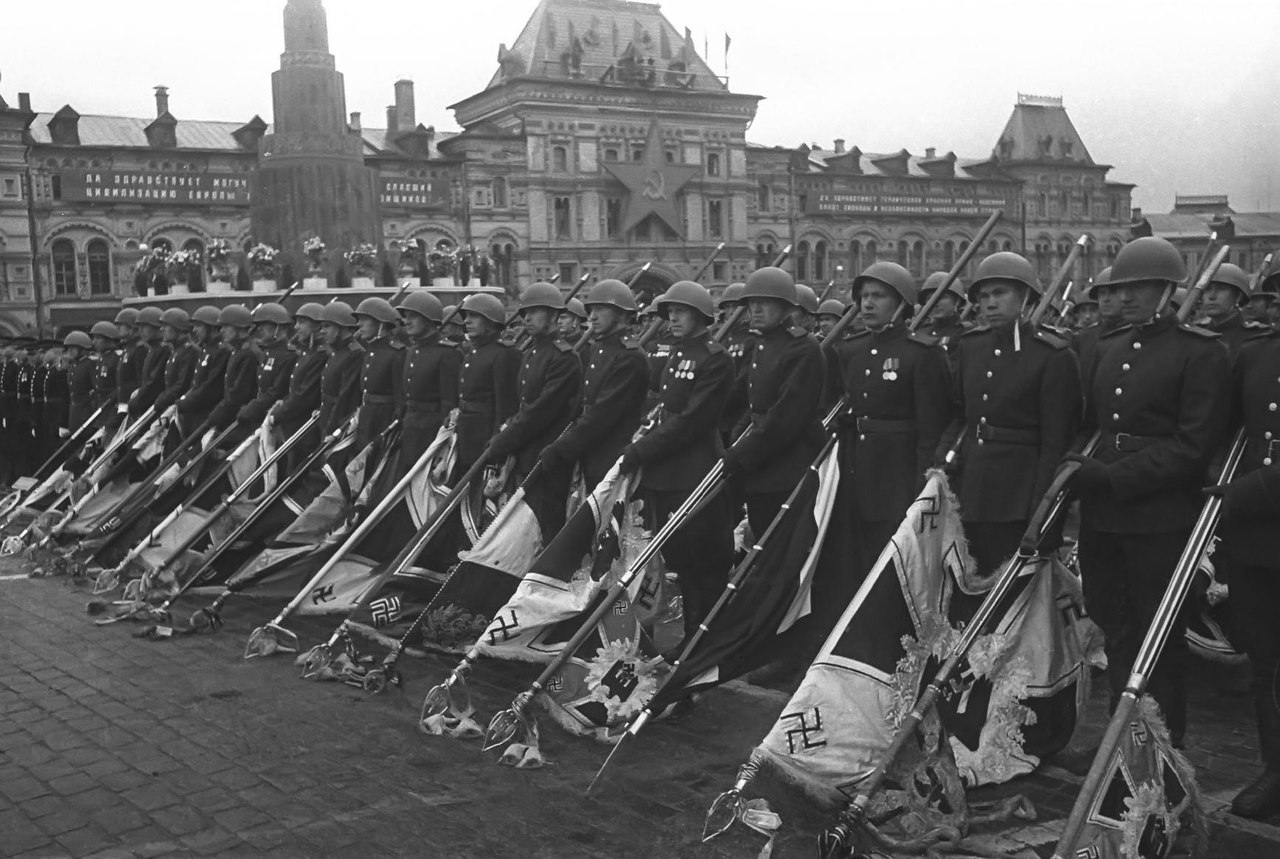 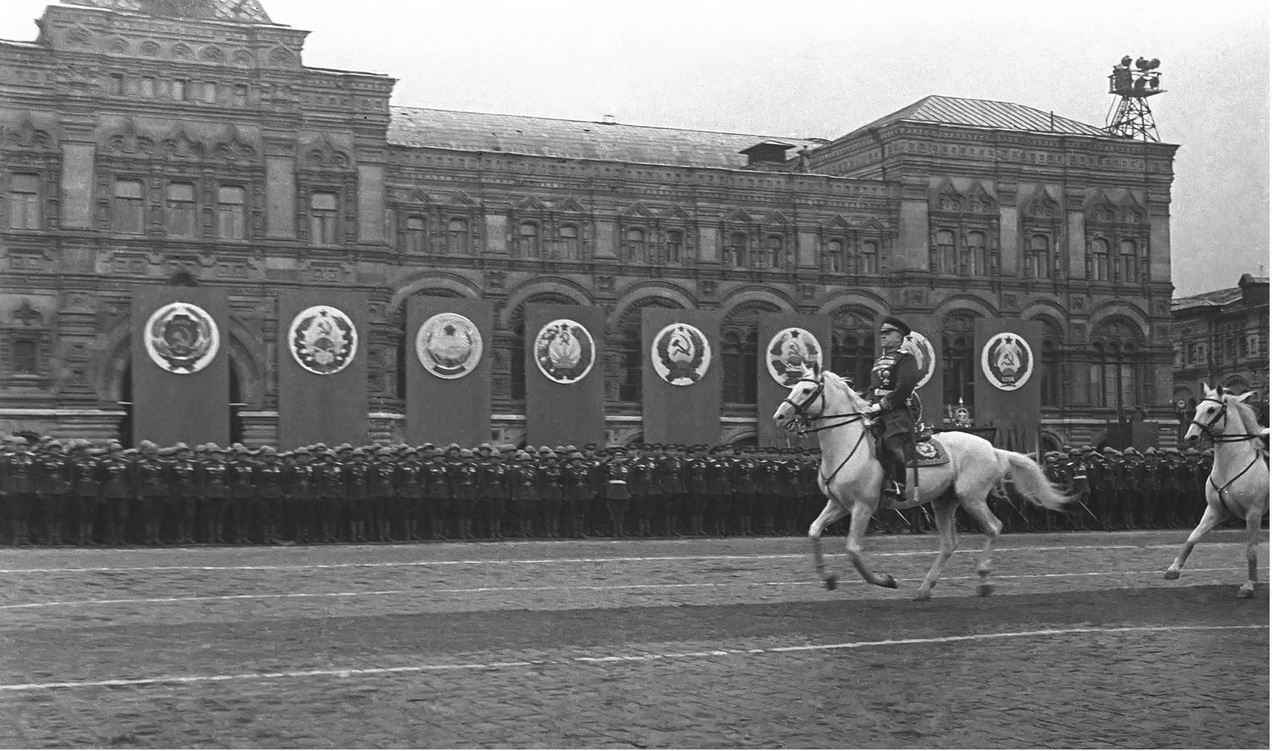 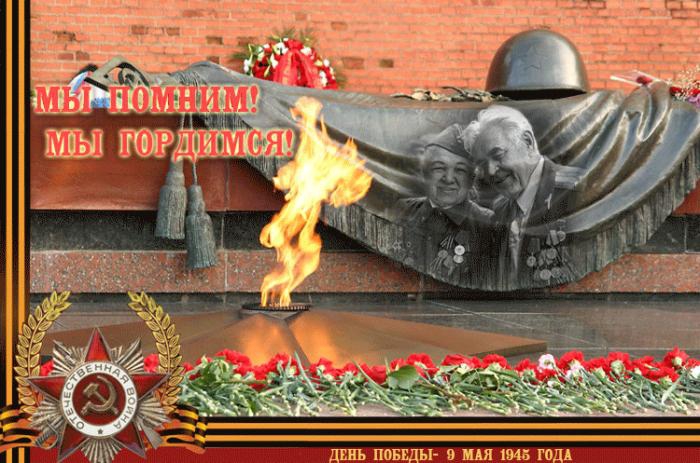 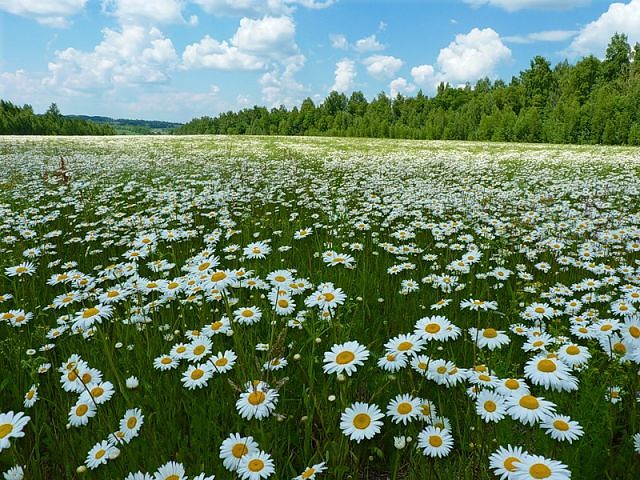 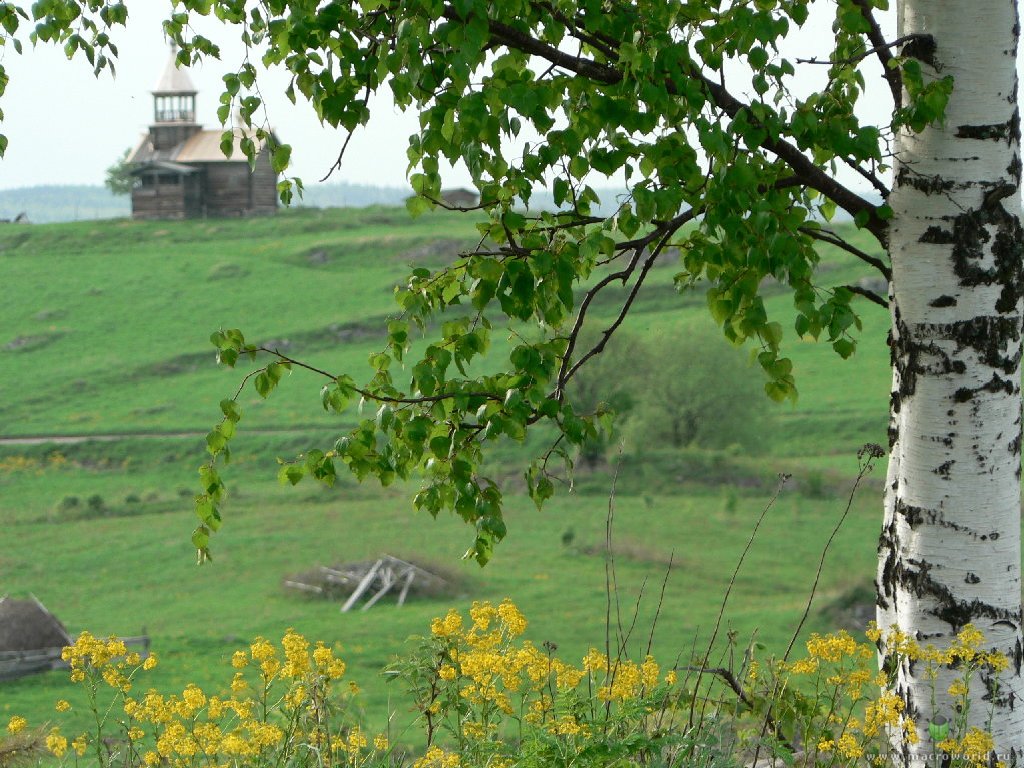 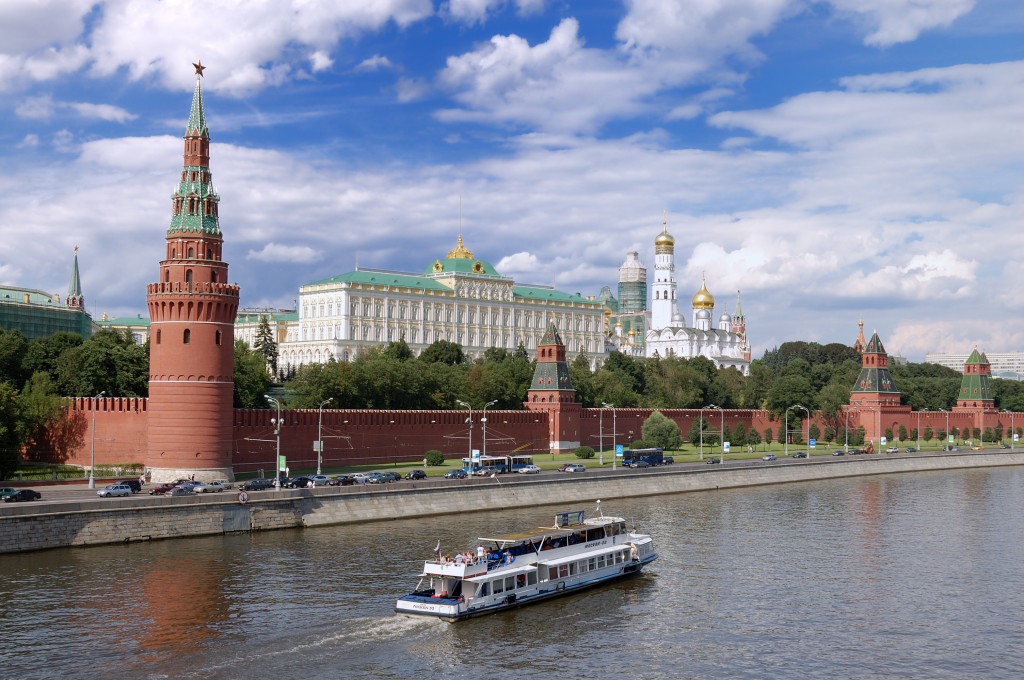 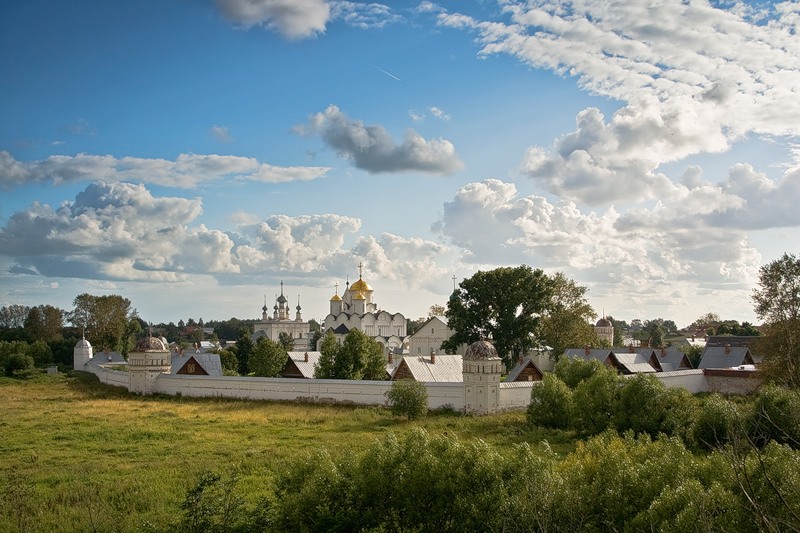 Слав, слава 
Родине нашей,
Родине нашей, 
что всех краше!